Cesta odpadu u nás
Vypracovaly: Tereza  Pecháčková NSV2
                       Monika Andrlová NSV2
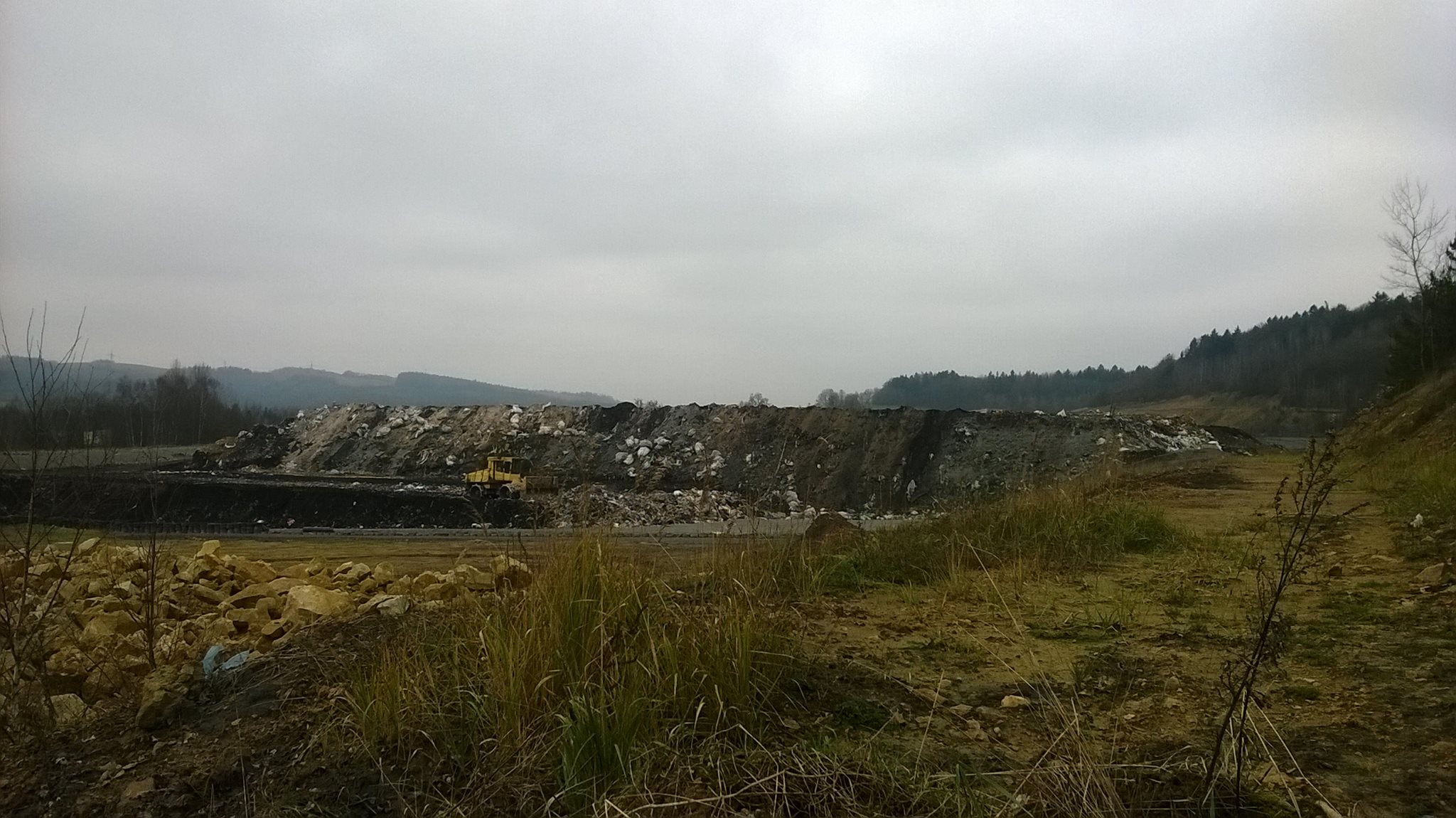 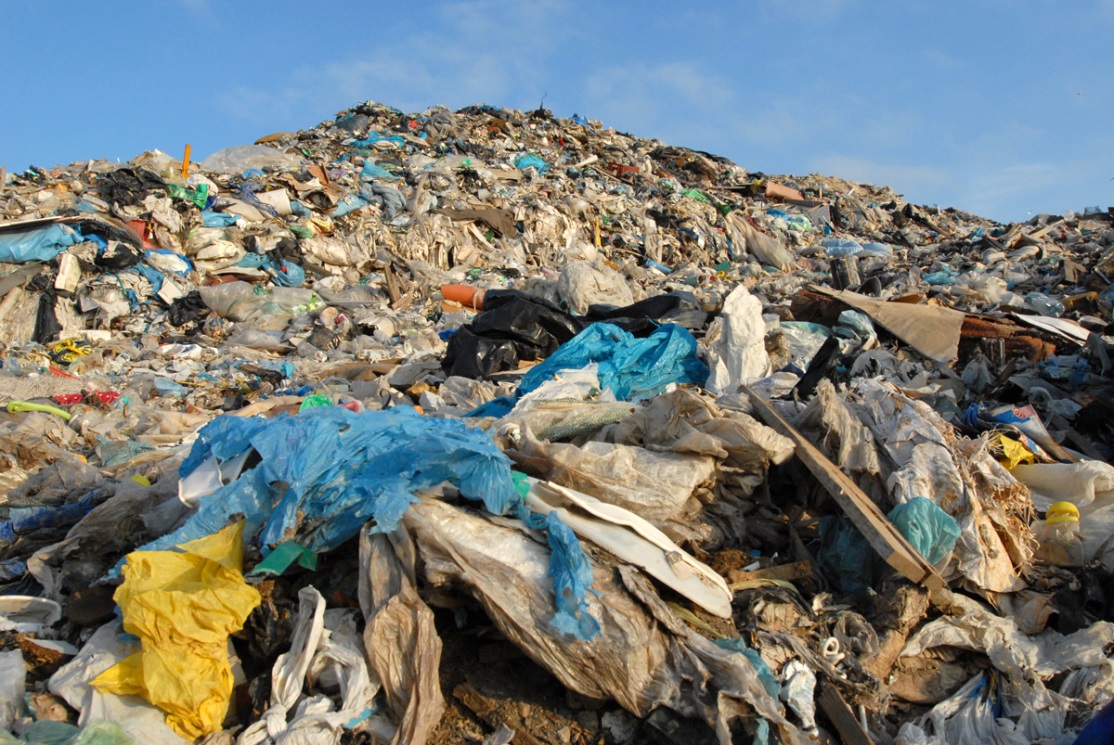 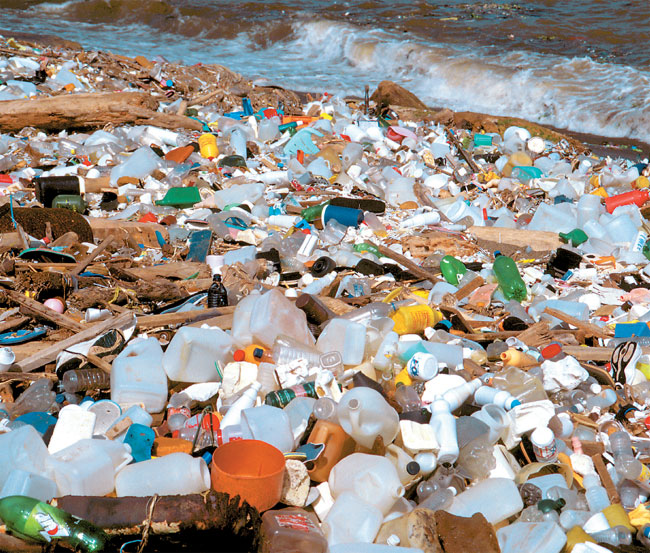 Odpad  končí  na  skládce – – Březinka  a  zbytečně
Skládka  Březinka
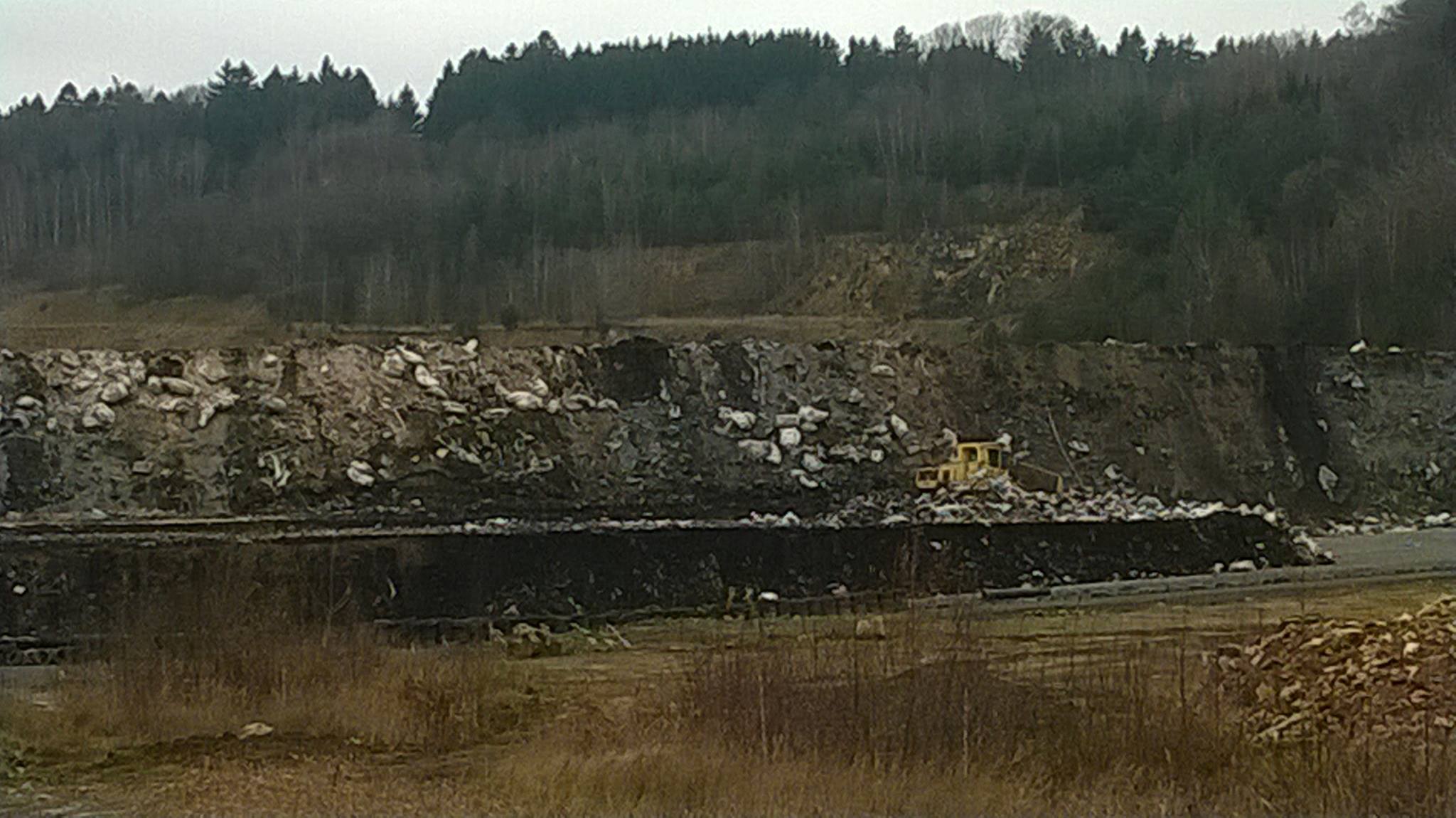 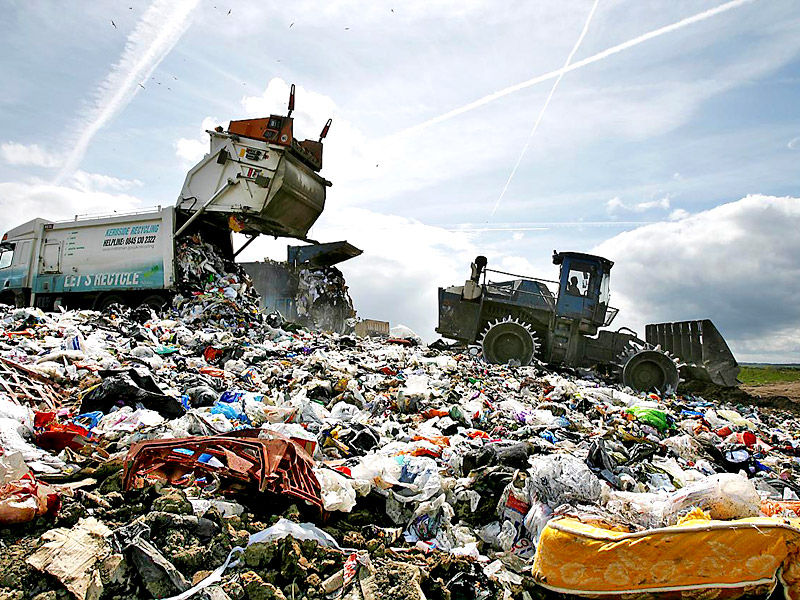 Jak  zabránit,  aby  odpad neskončil  v  zemi?
Třiďte odpad! My  vám  ukážeme,  jak se   s odpadem  u  nás  pracuje.
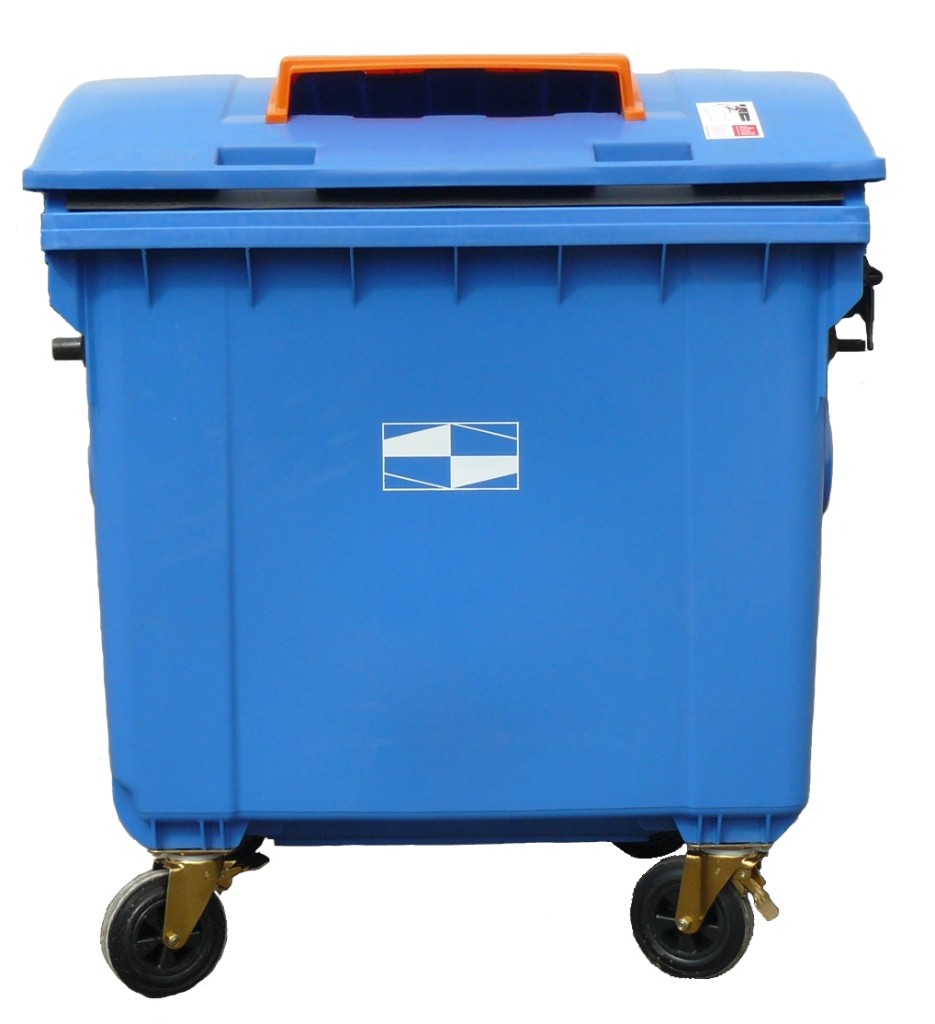 Co patří do modrého kontejneru?
Noviny, časopisy, katalogy, knihy, kancelářský papír, krabice a neznečištěný obalový papír,…
Modrýkontejner
Jednou za 14 dní (při objednávce i dříve) přijedou popeláři, kteří ten den vyváží jen modré popelnice. Po naplnění auta papír odvezou do Rematu.
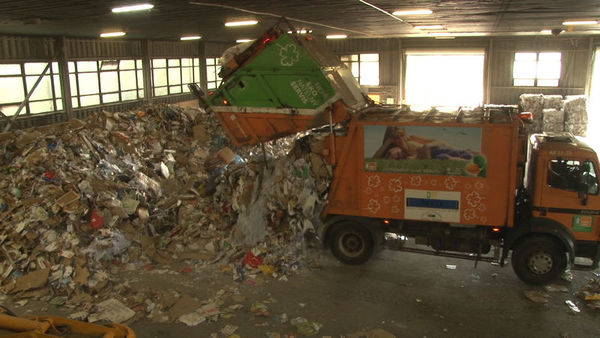 Modrýkontejner
Na dotřiďovací lince papír přebere pracovník Rematu na dvě skupiny.

Ekonomicky výhodný 

Ekonomicky nevýhodný
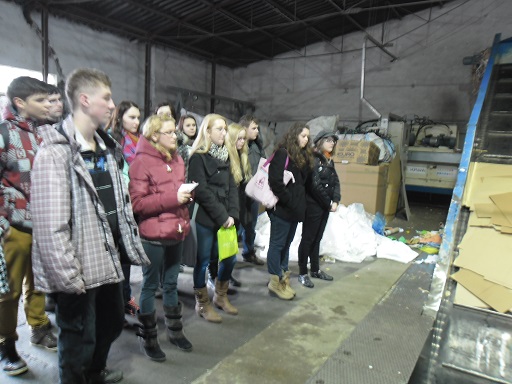 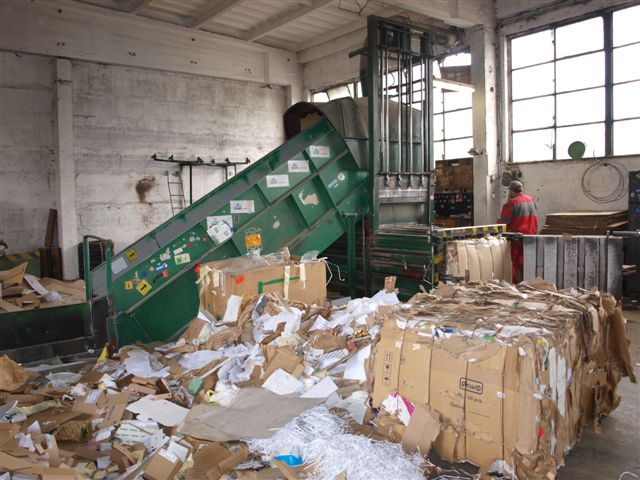 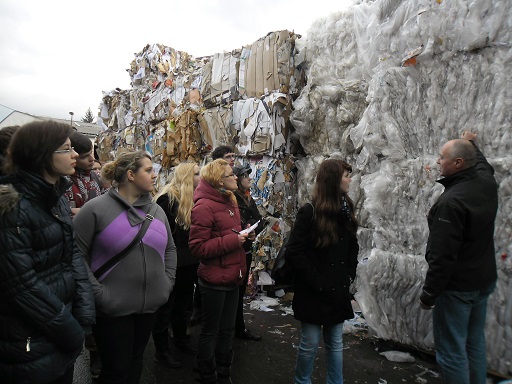 Remat papír dále zpracovává
Ekonomicky   výhodný
Ekonomicky nevýhodný
Znečištěný papír
Tetrapaky
…
Tento odpad remat slisuje a převeze do SAKO Brno (spalovna komunálního odpadu v Brně)
SAKO tetrapaky dále ekonomicky zhodnotí
Ostatní spálí
Roztřídí: reklamní, kancelářský papír, kartony
prodá odběrateli a má z něj zisk
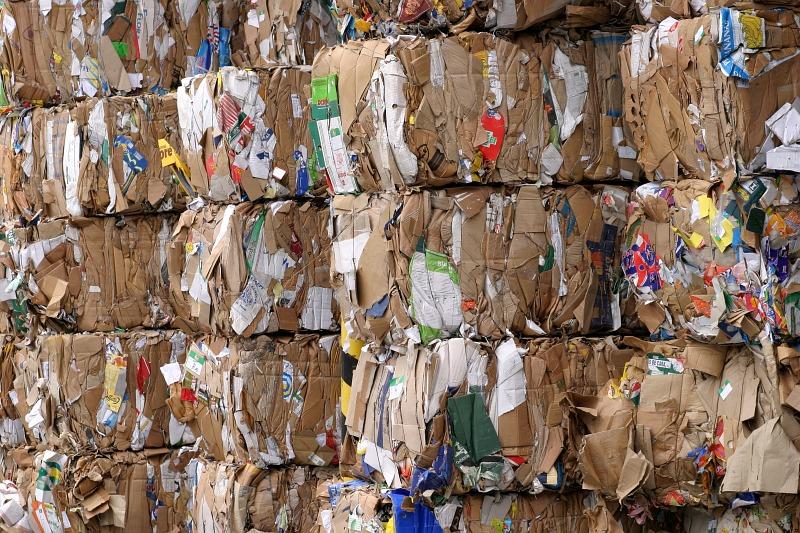 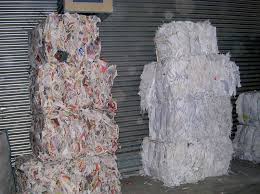 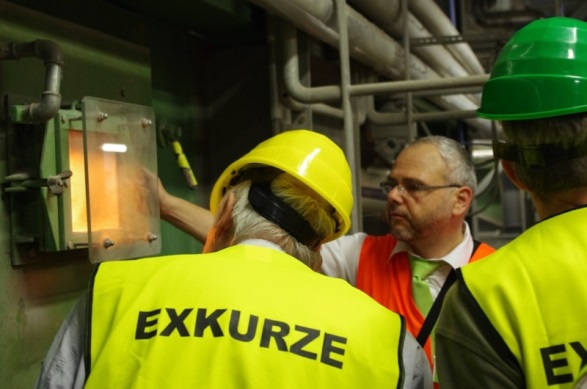 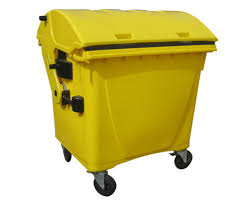 Co patří do žlutého kontejneru?
PET lahve, nádoby od šamponů, kosmetiky, čistících prostředků, vymyté kelímky od potravin, sáčky, igelity, …
Žlutýkontejner
Jednou za 14 dní (při včasné objednávce i dříve) přijedou popeláři, kteří ten den vyváží jen žluté popelnice. Po naplnění auta plast odvezou do Rematu.
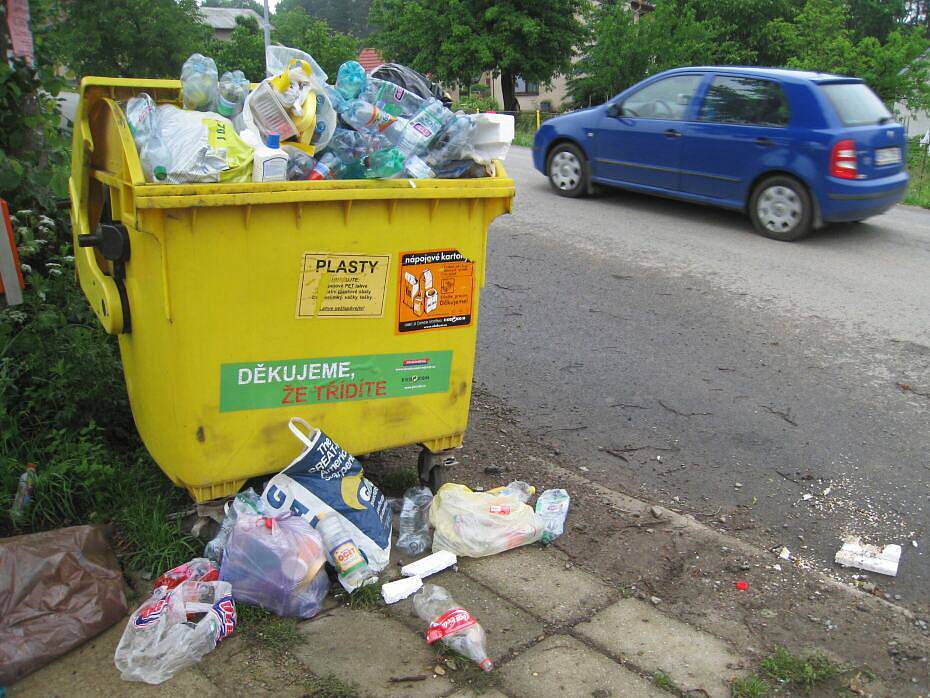 Žlutýkontejner
Na dotřiďovací lince plast přebere pracovník Rematu na dvě skupiny.

Ekonomicky výhodný 

Ekonomicky nevýhodný
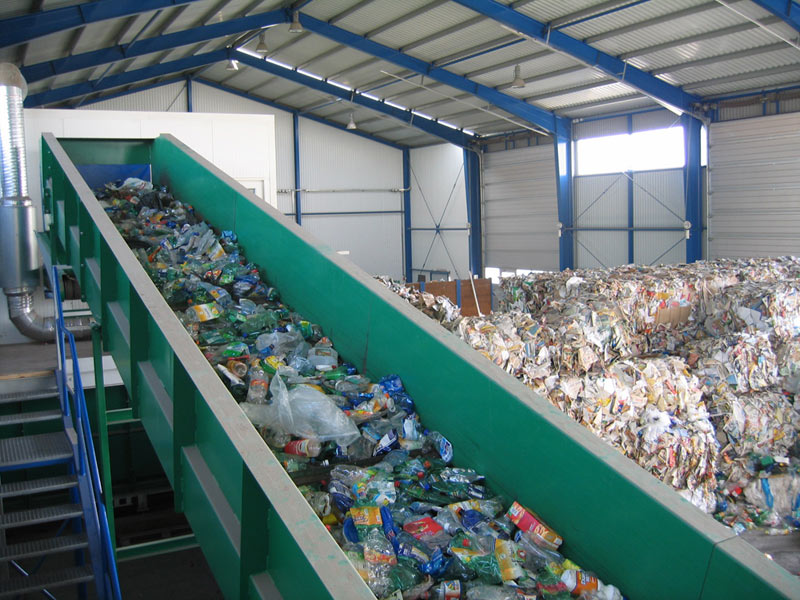 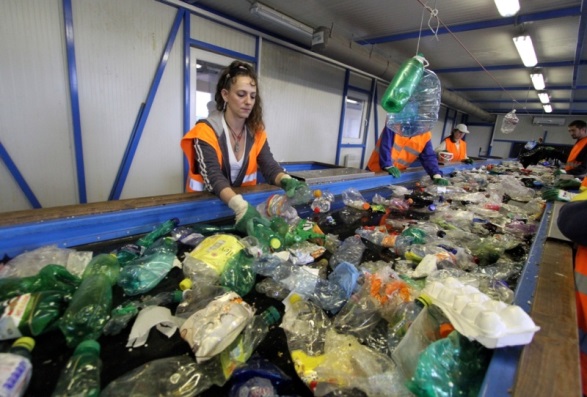 Remat plast dále zpracovává
Ekonomicky   výhodný
Ekonomicky nevýhodný
PET lahve, igelity, …
prodá odběrateli a má z něj zisk
Nádoby od chemikálií
Ostatní …
Tento odpad Remat slisuje a převeze do SAKO Brno (spalovna komunálního odpadu v Brně)
SAKO nádoby dále ekonomicky zhodnotí
Ostatní spálí
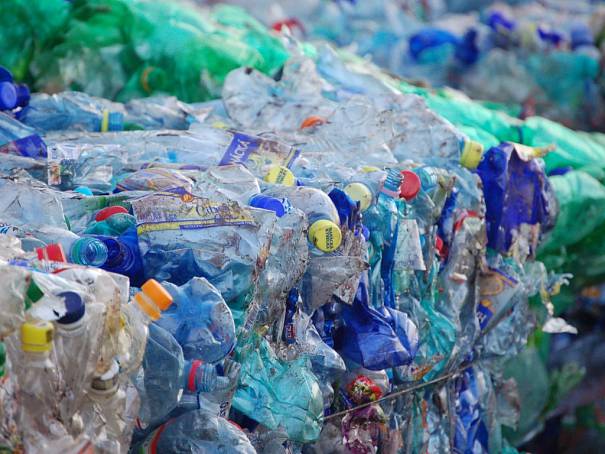 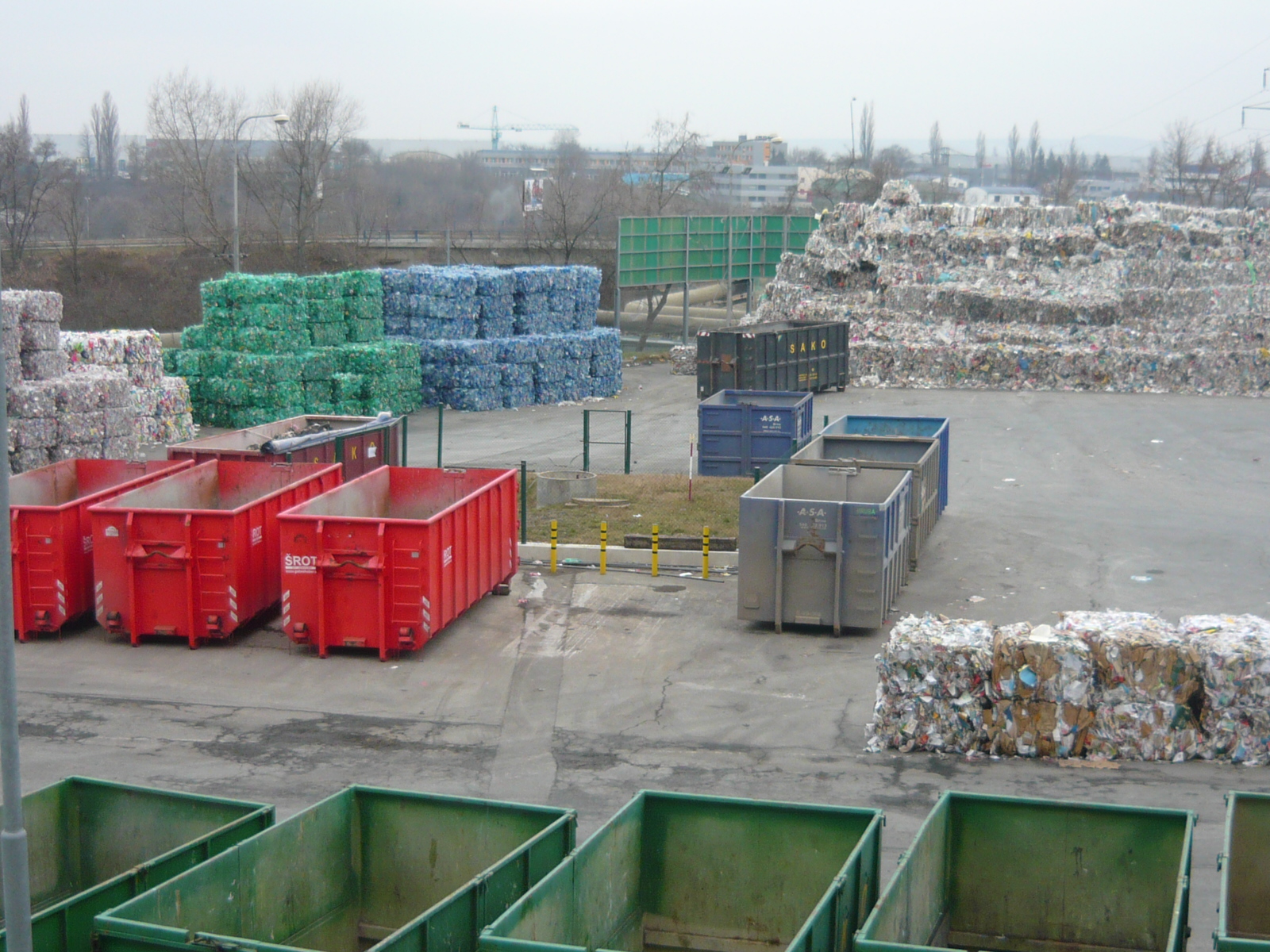 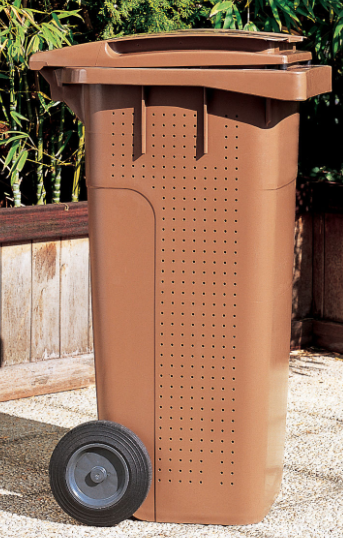 Co patří do hnědého kontejneru?
Zbytky potravin (slupky od zeleniny, ovoce), listy a nať ze zeleniny, čajový odpad, kávová sedlina, skořápky z vajíček, tráva, listí, květy, seno, sláma,…..
Hnědýkontejner
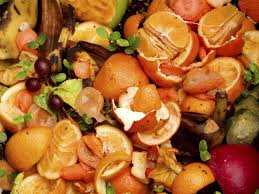 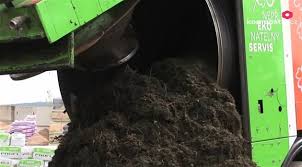 Bioodpad zpracovává SD Červený vrch
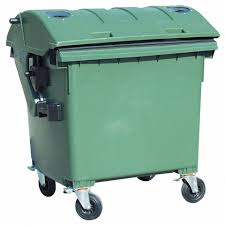 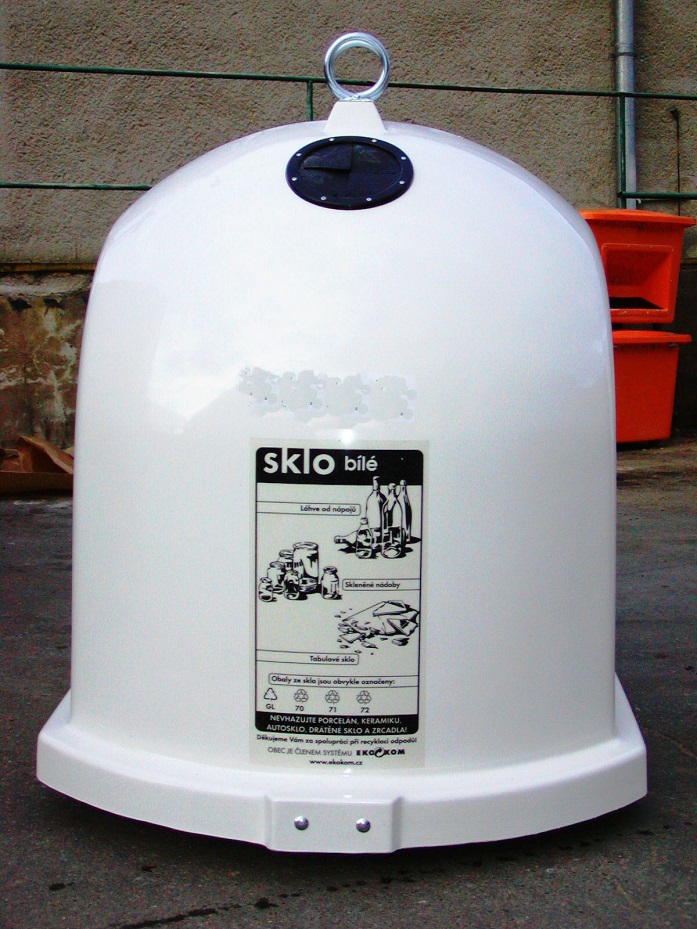 Co patří do zelený kontejneru?
Lahve a sklenice bez kovových či plastových uzávěrů, Tabulové sklo rozbité sklo, sklenice od kompotů, ... 

Nepatří – keramika, porcelán, žárovky, výbojky, znečištěné sklo od barev a chemikálií
Zelenýkontejner
Popeláři, v jeden den vyváží jen zelené popelnice. Po naplnění  odvezou sklo do sběrného dvoru Červený vrch. Kde se shromažďuje, při velkém množství ho odvezou k recyklaci.
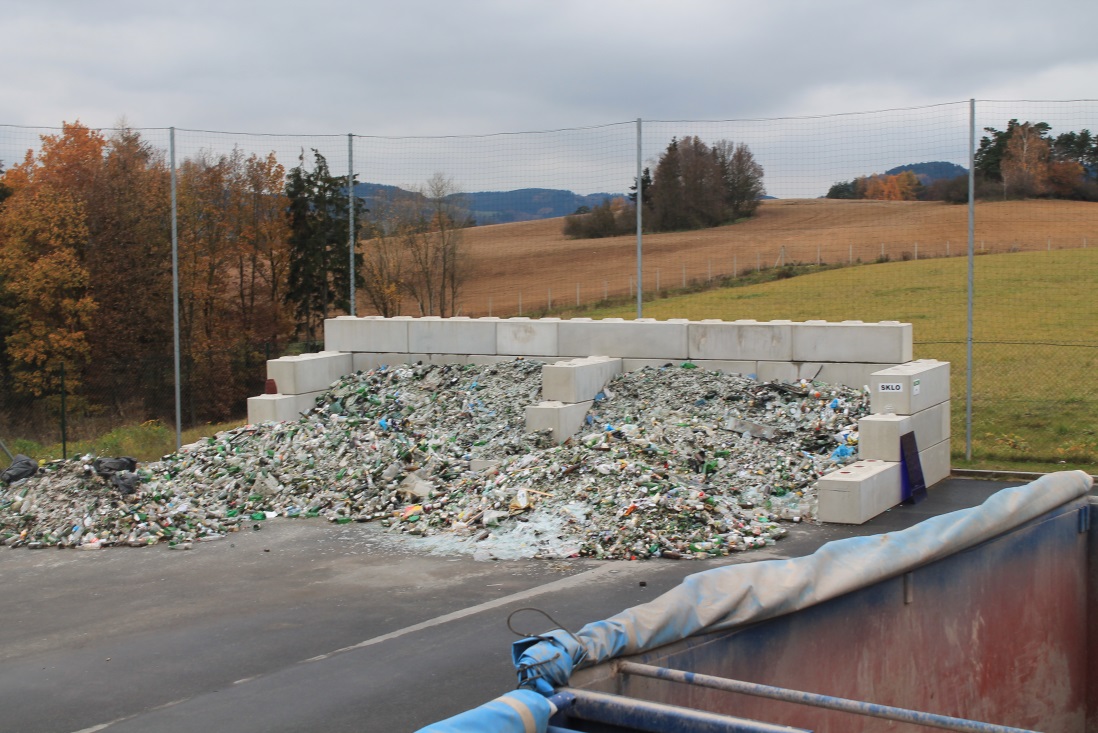 Zelenýkontejner
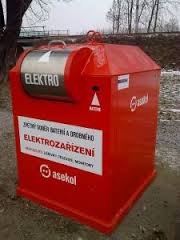 Co patří do červeného kontejneru?
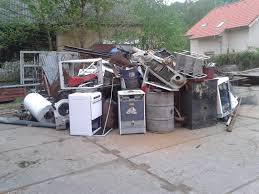 Baterie a drobná elektrozařízení jako jsou např. kalkulačky, rádia, drobné počítačové vybavení, telefony, …

Nepatří – Televizory, počítačové monitory, zářivky, úsporné žárovky, velké domácí spotřebiče (jako např. ledničky, pračky, chladničky apod.).Tyto větší spotřebiče prosíme odevzdejte na SD ve vašem okolí.
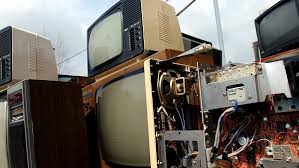 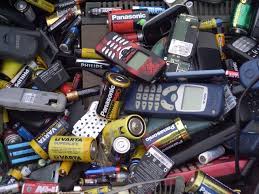 Červenýkontejner
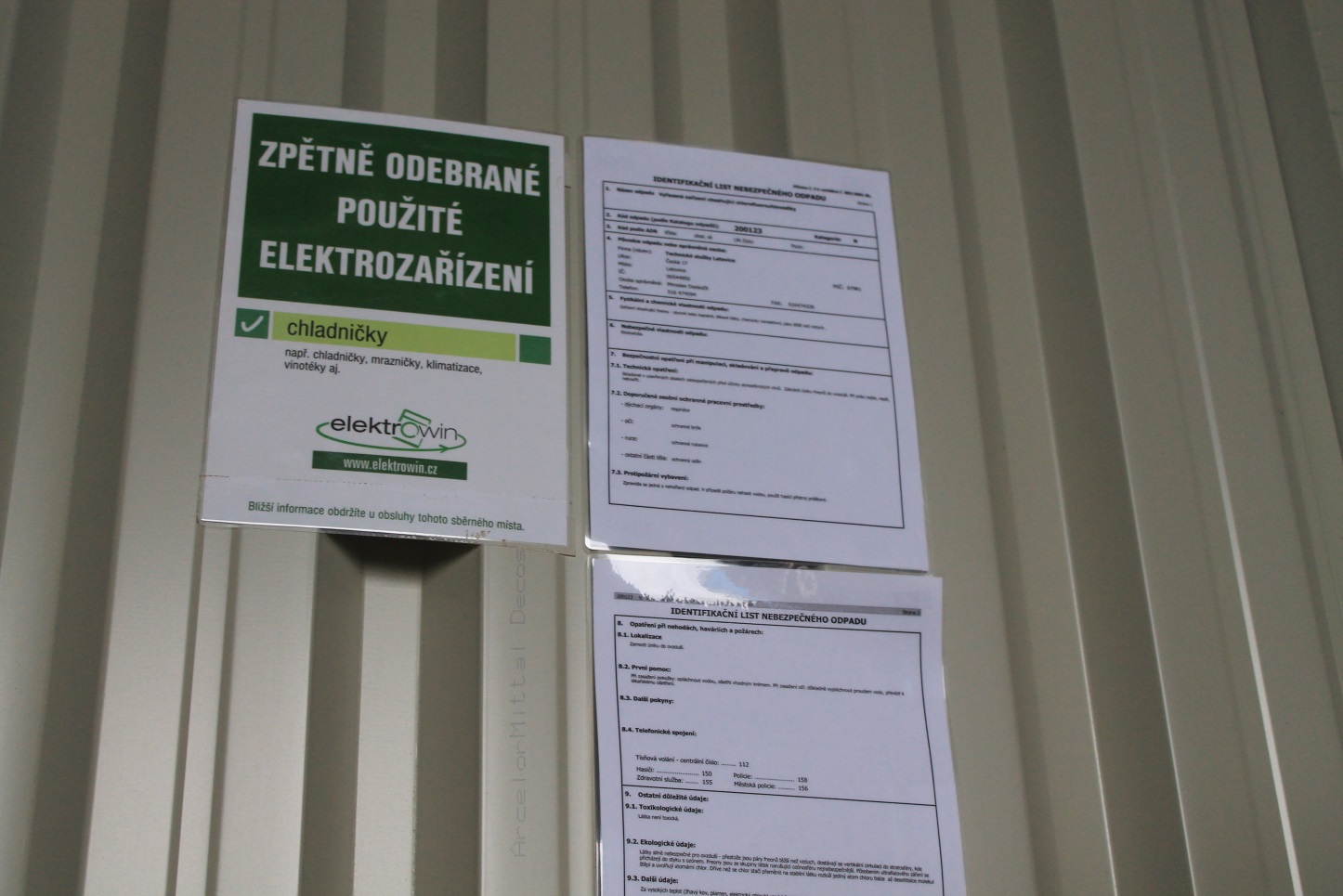 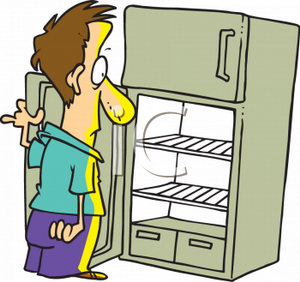 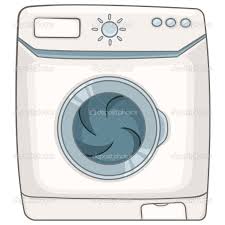 Elektro  odpad  odebírá  SD Červený  vrch
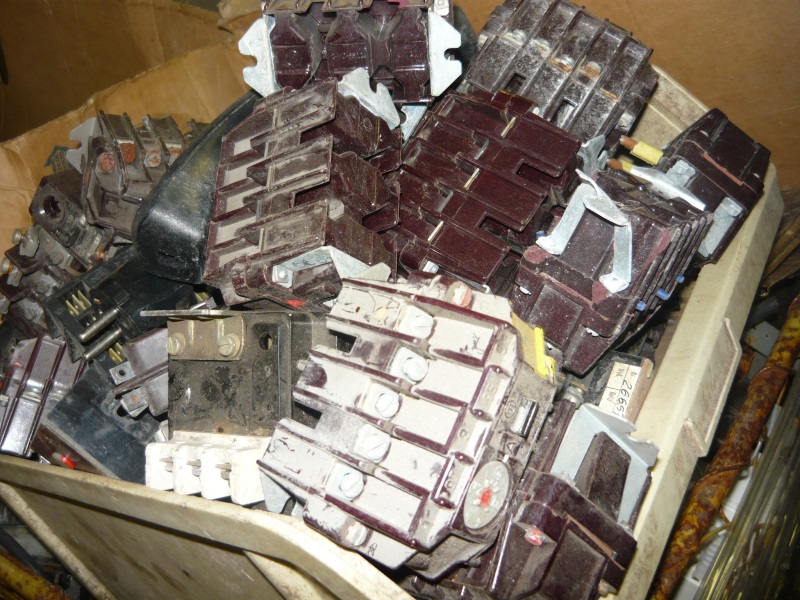 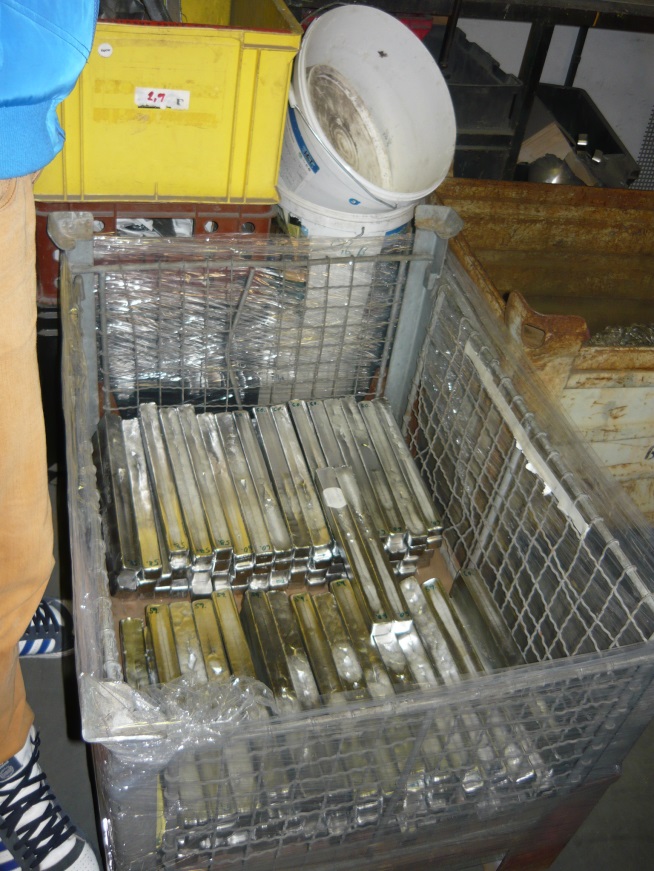 Elektroodpad  dále zpracovává  BAMBAS ve Skalici nad Svitavou
Co myslíte? 

Existuje ještě nějaký odpad, který jsme nezařadily?
Nebezpečný odpad



 Velkoobjemový odpad
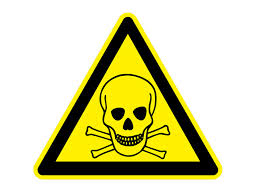 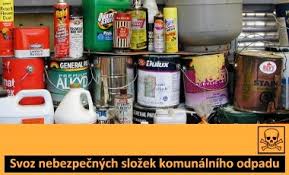 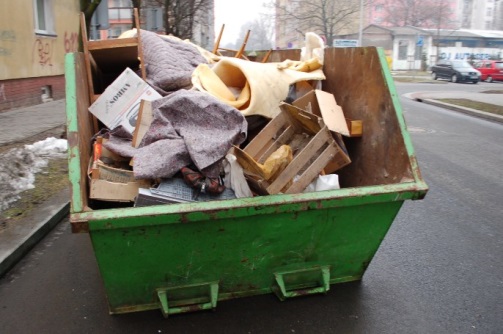 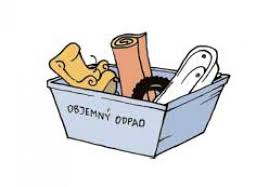 Pneumatiky, stavební odpad
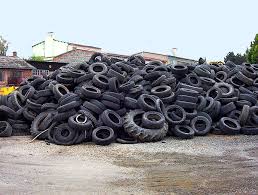 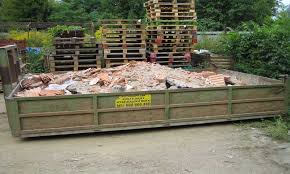 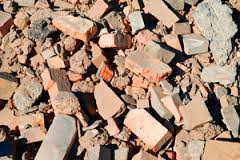 Kovy – železo, hliník, ...





Vše odebírají sběrné dvory – u nás SD Červený vrch
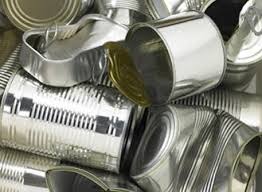 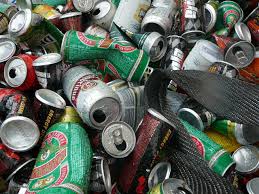 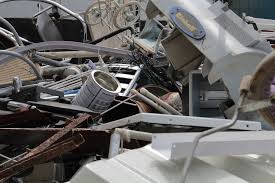 Který odpad, jsme ještě nerozebrali?

Téma, které nás zatěžuje nejvíce …
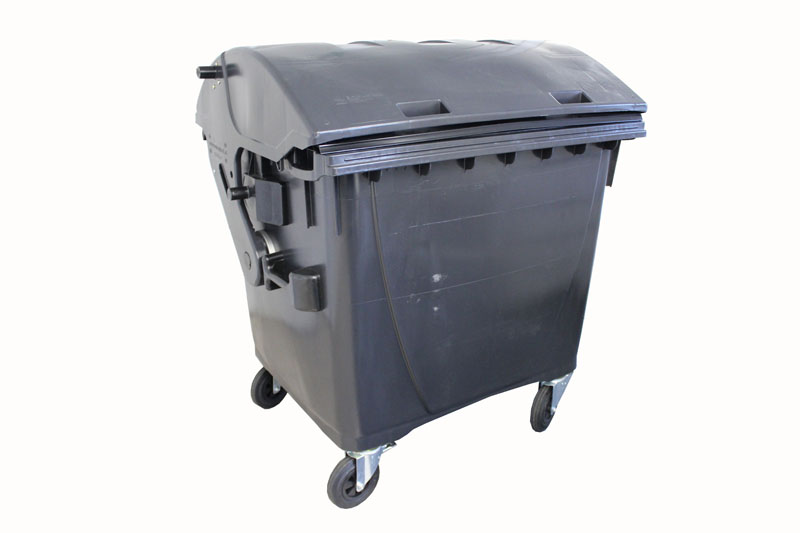 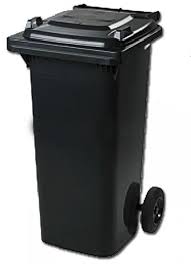 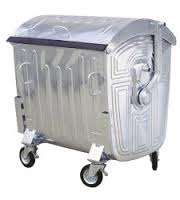 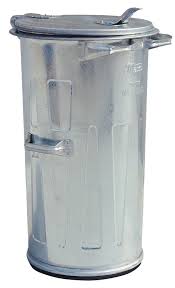 Co dáváte do komunálního odpadu?
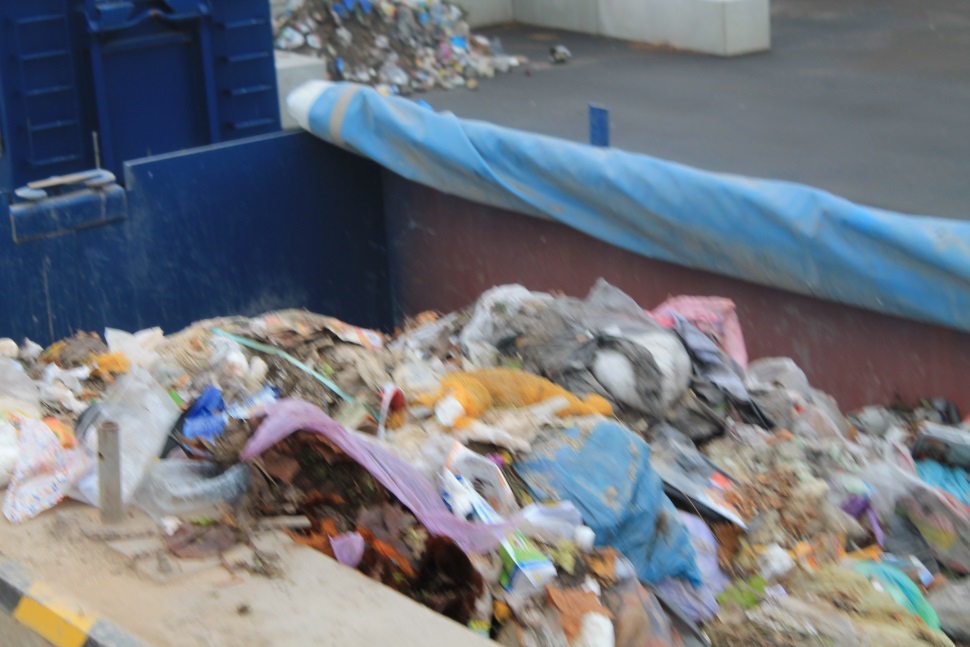 Směsný odpad  z malých  aut shromažďují  Letovice  a  blízké okolí  na  Červeném  vrchu.
Proč je mezi směsným odpadem plast?
Papír? Sklo? Bioodpad?
To vše dáváme do země…..
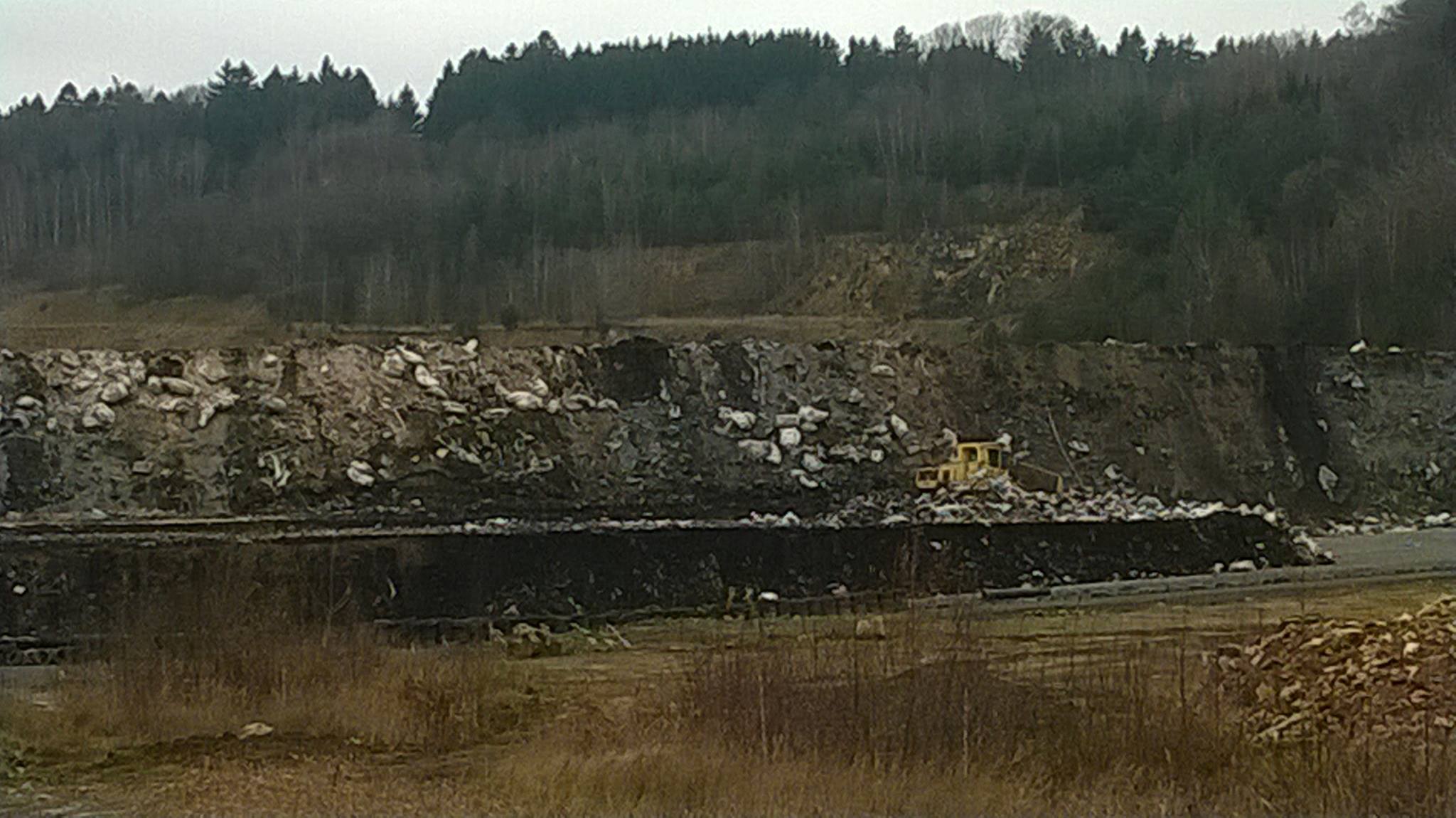 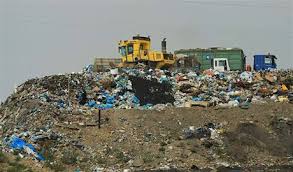 Směsný  odpad  končí  na skládce  Březinka.
Časem bude zakázáno skládkování odpadu ...
Vše se bude vozit do Brna do spalovny odpadů.
Co to pro nás znamená?
Vyšší náklady na odvoz odpadu …
Kdo to zaplatí?
Poplatky  za  zpracování  odpadu
Každý odpad má své místo …

Pokud budeme třídit odpad, šetříme tím nejen Zemi ale i naše peníze ...
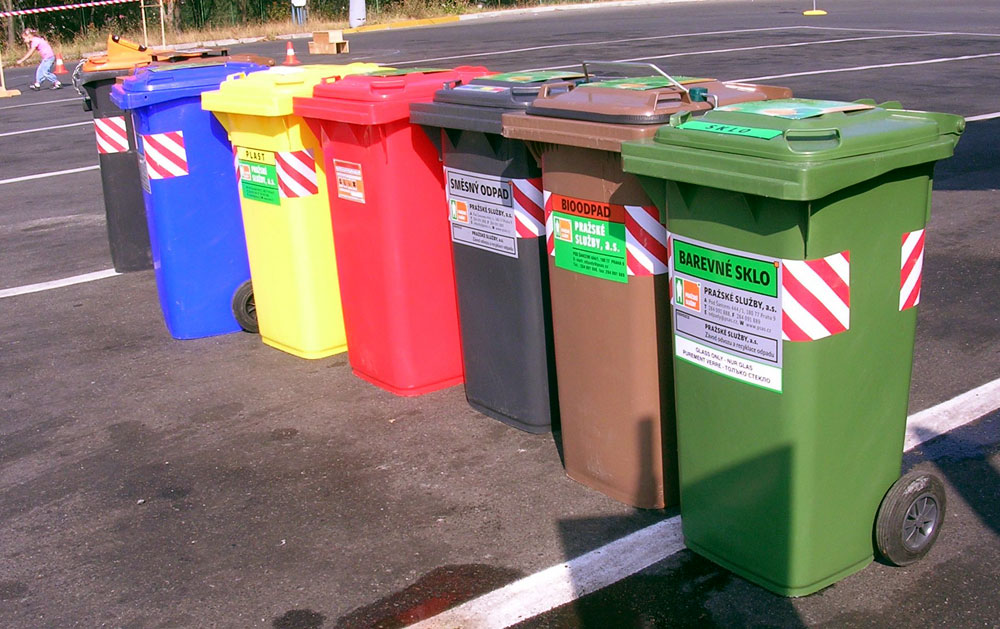 Záleží jen na Vás
Jakou cestu odpadu zvolíte………
Máte na výběr  ....  RECYKLACE
Žlutý, modrý, červený, zelený  kontejner,
Máte na výběr  ....  SAKO
Žlutý  a  modrý  kontejner
Máte na výběr  ....  Další využití
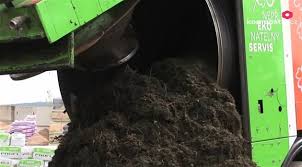 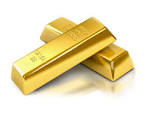 Elektroodpad, bioodpad, spalovna odpadu
Máte na výběr  ....  skládka
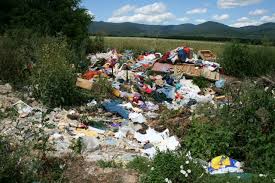 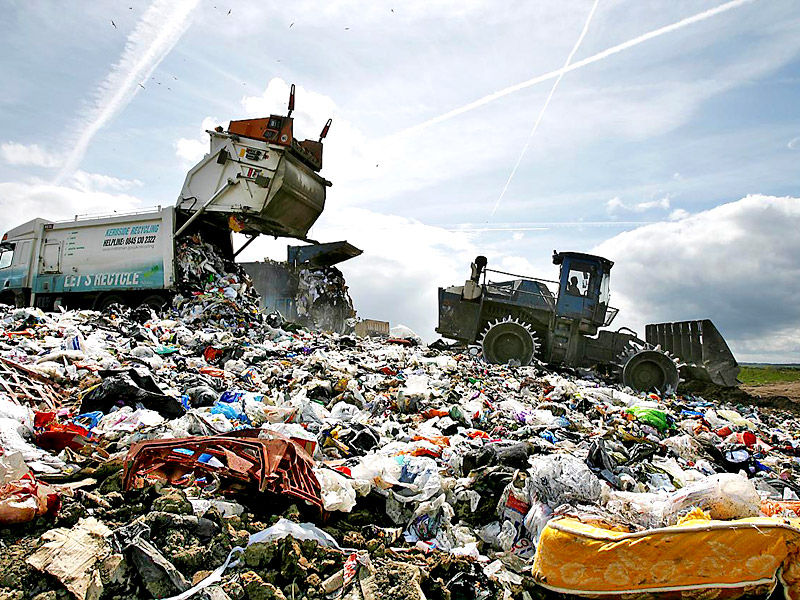 Popelnice, černý kontejner, směsný odpad
Záleží jen na Vás
Jakou cestu odpadu zvolíte …








My odpad třídíme, 
přidejte se k nám …
Děkujeme za pozornost.
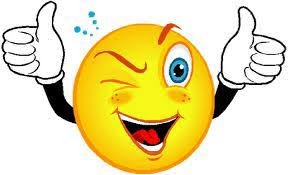